FINANCIAL AID & AWARDS
Ontario Student Assistance Program
Ontario.ca/osap
2021.22
[Speaker Notes: Recruitment to open presentation & introduce FinAid partner.

Poll Question: What are you hoping to learn about today? (Multiple Choice)]
LET’S GET STARTED
Education is an investment in yourself.

Careful PLANNING, BUDGETING, SAVING, and your Financial Aid Office, all play an important role in paying for your education.
[Speaker Notes: FinAid to deliver this side.]
POST-SECONDARY COSTS
[Speaker Notes: FinAid to deliver this side.]
PLANNING & BUDGETING
1
What are your Costs/Expenses
Sample expenses for an academic year (8 months).
Expense                                      	Amount                   Type
Fixed
Variable
Fixed
Variable
Variable
Variable
Variable
Variable
Variable
Variable
Tuition & Fees
Books and Supplies
Rent (off campus, inclusive)
Transportation
Cable (television)
Internet
Cellphone
Food and household supplies
Laundry (laundromat)
Pocket money (entertainment, etc.)

Total
$4000 -$6500
$1000
$6400
$800
$500
$400
$500
$3300
$400
$1600

$18,900 – $21,400
[Speaker Notes: FinAid to deliver this side.

Link: https://www.niagaracollege.ca/fees-finances/prepare-an-expense-budget/

What are your costs going to be?]
Create your budget.
2
Include ALL your educational & living costs and all of your resources
Use on online budgeting tool like MINT.COM
3
Review your expenses.
How can you reduce your costs?
2 medium coffees/day for 8 months = $785 OR Buying lunch (cafeteria) for 1 week = $50
4
Savings!
Work and save money when possible. Put a little aside for the unexpected.
Consider volunteering to boost scholarship applications.

.
Tips to stay on track:
5
Review your bank account transactions regularly.
Pay your-self first; create a safety net.
Look for discounts/sales and use your student ID card.
[Speaker Notes: FinAid to deliver this side.
Notes for #4;
Cell phone plan, internet/cable bundle
Avoid high interest credit cards, bank machine fees, and late fees
Make meals instead of ordering out or using food delivery 
Take the bus, ride a bike, or carpool
Use computers, internet & gym at school once available]
ONTARIO STUDENT ASSISTANCE PROGRAM 
Ontario.ca/osap
[Speaker Notes: FinAid to deliver this side.

Poll Question: Will you be applying to OSAP? (Single Choice)]
OSAP
www.ontario.ca/osap
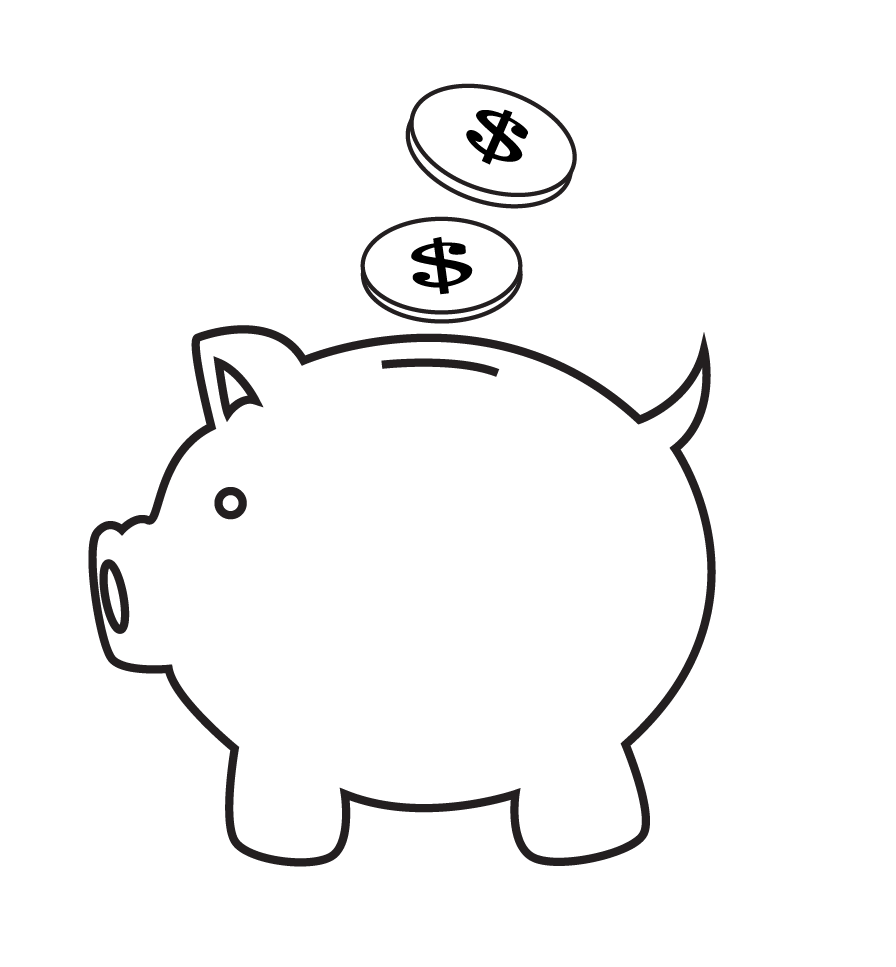 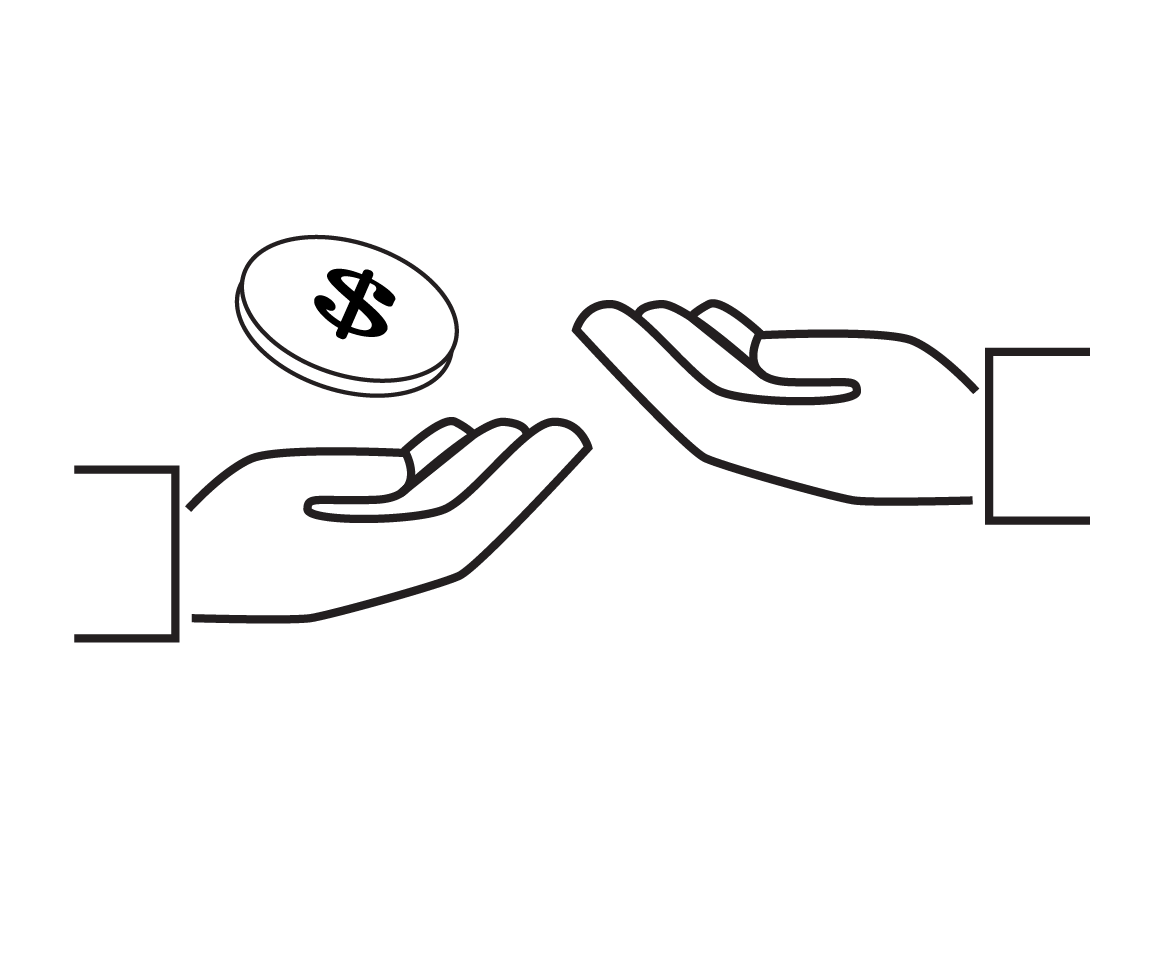 Grants (you keep)
Loans (you pay back)
When you apply, you will automatically be considered for grants (non-payable)  and loans (repayable). 
 Did you know that you can decline the loan portion by requesting Grant Funding
     Only
[Speaker Notes: FinAid to deliver this side.]
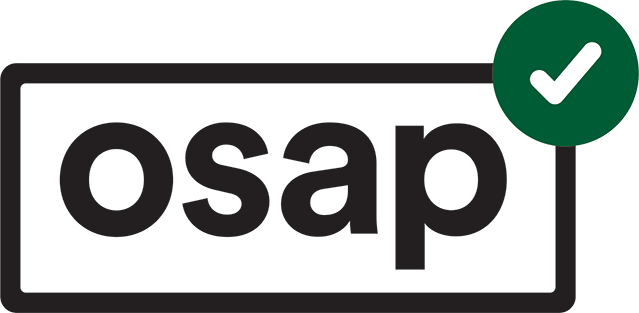 HOW            IS CALCULATED
FINANCIAL RESOURCES
=
-
EDUCATION COSTS
FINANCIAL NEED
Educational Costs: tuition, compulsory fees, books, supplies and equipment

Living Expenses: housing, utilities, food, transportation, entertainment
The amount of funding available to you through OSAP loans & grants
Student Income: employment & government income received during the school year 


Parental previous year income


Scholarships & Bursaries

Assets
[Speaker Notes: FinAid to deliver this side.
Source: https://www.ontario.ca/page/osap-definitions]
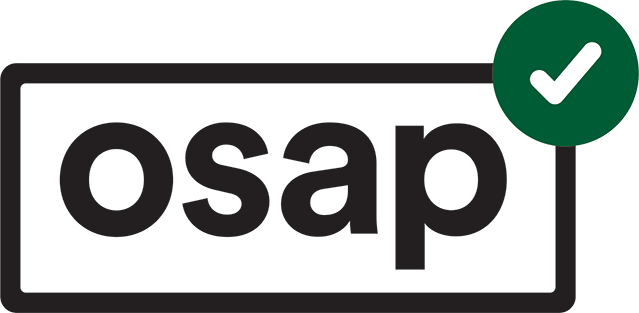 HOW MUCH CAN I RECEIVE?
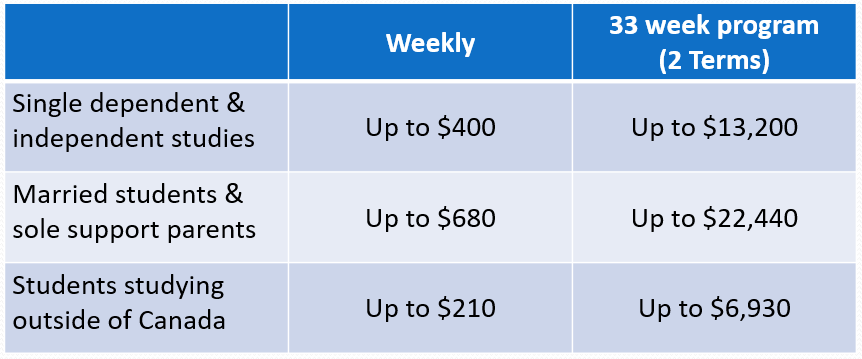 [Speaker Notes: FinAid to deliver this side.Poll Question (before switching to the next slide): True or False: OSAP gives away free money. (Single Choice)

Link: https://osap.gov.on.ca/AidEstimator2021Web/enterapp/enter.xhtml]
WHEN & HOW TO APPLY
The OSAP application for the 2021/22 academic year is OPEN! 

You are able to LOGIN and start your application.

If you have not done so already, you can click on REGISTER and start creating your OSAP account

APPLY EARLY! Supporting documents can take up to 4 weeks to process.
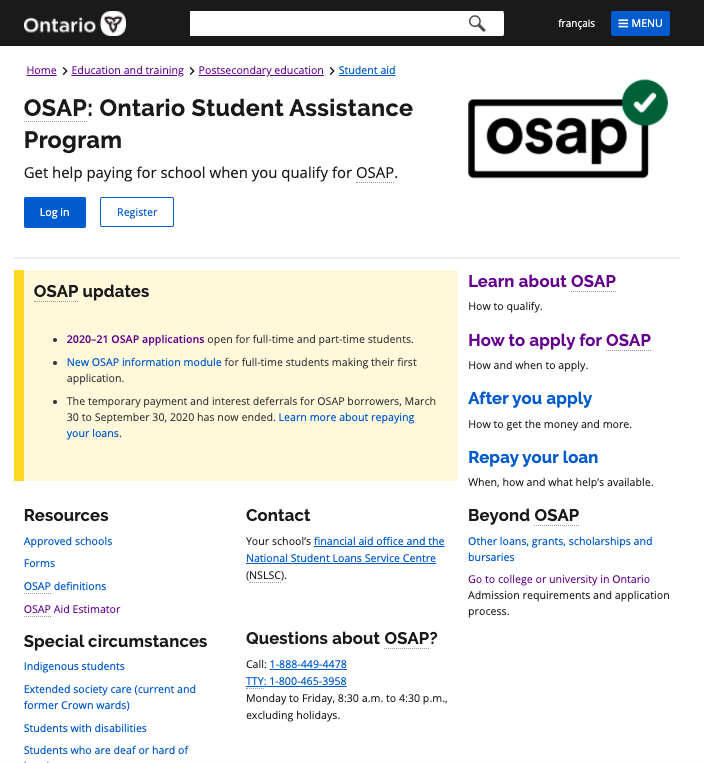 [Speaker Notes: FinAid to deliver this side.

Link to Provide: https://www.niagaracollege.ca/fees-finances/financial-aid/osap/step-by-step-guide/ 

Poll Question (before switching to the next slide): True or False: OSAP provides you with loan repayment assistance after you graduate. (Single Choice)]
APPLICATION STEPS
SUBMIT A NEW APP.
Assessments avail. In June
Pay your 
TUITION
DEPOSIT, June 2021
PRINT/UPLOAD 
the required 
documents
COMPLETE your MSFAA online
Step  1
Step 2
Step 3
Step 4
School Confirms Enrolment &
FUNDING 
is RELEASED
Track the 
STATUS, 
View Funding
Summary
CHECK  your 
OSAP Message 
Centre
Select 
your 
TIMETABLE
Step 5
Step 6
Step 7
Step 8
WHAT INFORMATION WILL OSAP REQUIRE FROM ME?
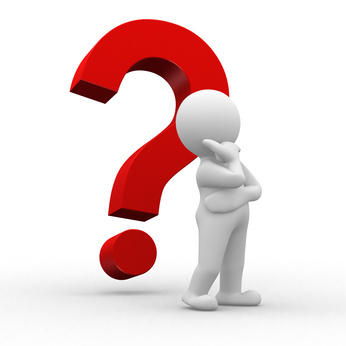 School, program name & year

Parent(s) SIN, First/Last Name

Parent(s) marital status

Parent(s) 2020 Income Tax Return

Minimal income information from student       

Consent to release information
OSAP UPDATES 2021-2022
Federal Grant amounts will continue to be doubled for 2 additional years

Interest waived on Federal Loans until March 31, 2023

Supporting Indigenous postsecondary education
OSAP APPEALS
Local Travel
Living Allowance
Exceptional Expenses
Change to parental income
Visit your school’s website
niagaracollege.ca
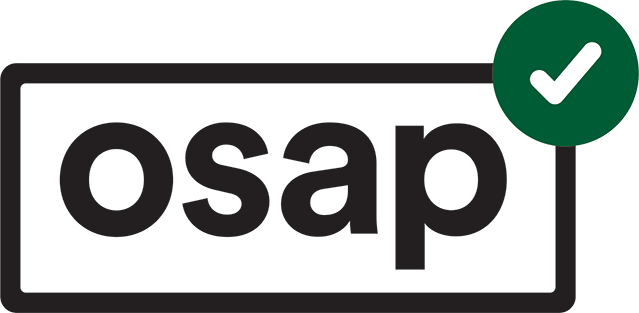 REPAYMENT
Repayment on your loans begins 6 months from your last full-time study period end date.
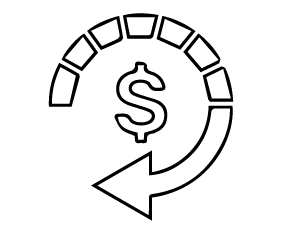 INTEREST
Federal       6 months
Provincial   begins immediately
Having difficulty repaying your loans? You may be eligible to have your interest and payments temporarily waived.
RAP
Repayment Assistance Program
Repayment Calculator:
https://osap.gov.on.ca/AidEstimator2021Web/enterapp/debt_calculator.xhtml
[Speaker Notes: Financial Aid to deliver this slide.

Link to Provide: https://www.canada.ca/en/services/benefits/education/student-aid/grants-loans/repay/assistance/rap.html]
SCHOLARSHIPS, BURSARIES, & OTHER SUPPORTS
[Speaker Notes: FinAid to deliver this side.]
SCHOLARSHIPS & BURSARIES
Check the Financial Aid website at the institution you are attending. 
Award amounts and criteria can vary: academic excellence, financial need, leadership, volunteer and/or  community involvement

Check your high school/District School Board website, your bank, parent/spouse’s employer, your own employer, and community organizations that you or a family member belongs to. 

External awards are available through many businesses and organizations!  

Check out these websites as well:
www.studentawards.com
www.scholarshipscanada.com
www.scholartree.ca
[Speaker Notes: FinAid to deliver this side.

Links to websites in slide.]
STUDENT JOBS ON CAMPUS
53% of students report that they must work while going to school to make ends meet.
Every college & university has on-campus jobs for students to ‘earn-while-they-learn’.
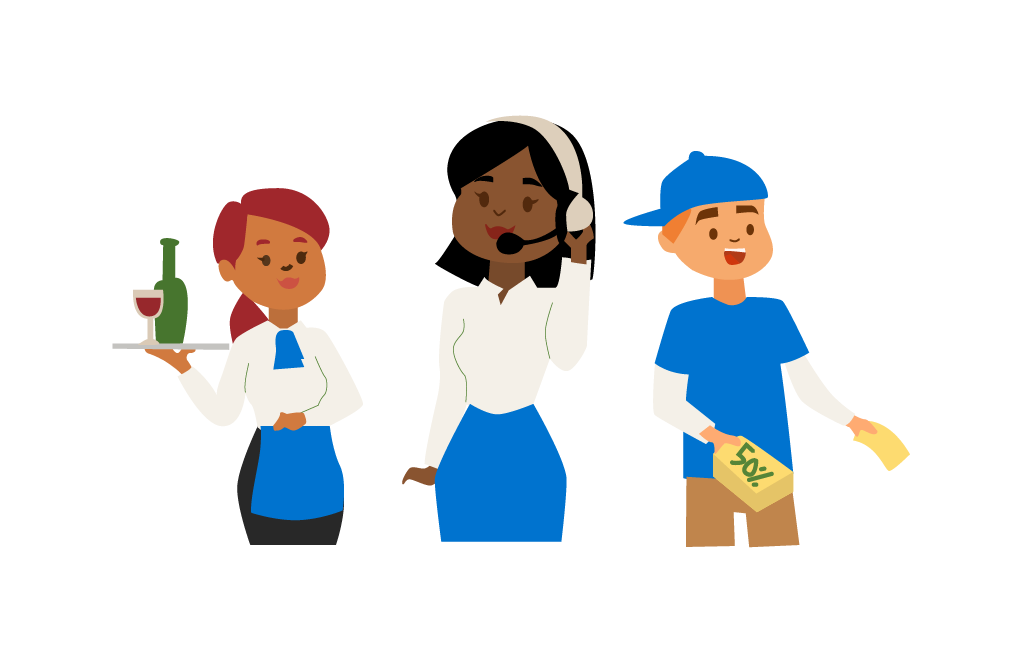 [Speaker Notes: Recruitment to speak about student jobs on campus. Reference NC Expert job to bridge from previous slide.

Links: https://mycareer.niagaracollege.ca/home.htm & https://www.niagaracollege.ca/studentlife/eac/]
STUDENT LINE OF CREDIT
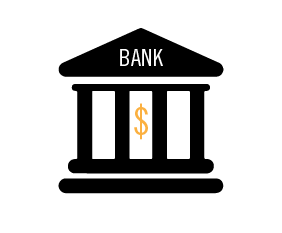 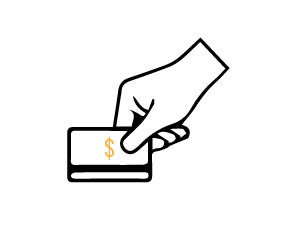 Bank Loans
Lines of Credit
A student line of credit allows you to borrow what you need, when you need it, to cover your student costs. Speak to your bank for further information!
[Speaker Notes: Speaking Notes
A student line of credit gives you a set amount of funds that you can borrow as needed and you’re only charged interest on what you borrow. 
	For example, if you have a $15,000 line of credit and only borrow $5,000, you are only charged interest on the $5,000.

Speak to your bank about an appointment with a Financial Advisor.

Link to Provide: https://www.niagaracollege.ca/fees-finances/financial-aid/loans-and-lines-of-credit/]
WE’RE HERE TO HELP
Financial Aid Offices in Ontario
Processing support, corrections changes to the OSAP application
Password reset & OAN retrieval
Repayment Workshops
Student Assistance Bursaries or Other Resources– financial hardships
[Speaker Notes: FinAid & Recruitment to deliver this side.

SAB – financial hardship
Assessment of application/corrections & appeals
Link to other resources

Hand back to Recruitment.]
QUESTIONS & RESOURCES
Email: finaid@niagaracollege.ca 
 niagaracollege.ca/finaid